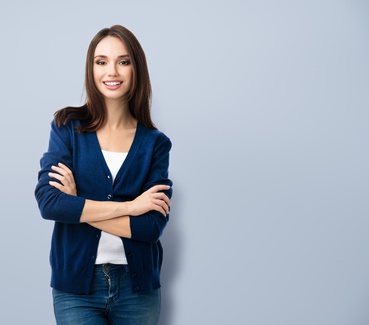 Alicia MONTESSUR
Titolo della posizione
Inglese
Francese
Cinese